Conventional Facilities Status
Steve Dixon
Project Management Group
18 April 2018
Outline:
Schedule
Procurements
GPP Candidates
2
18 April 2018
S. Dixon | Conventional Facilities
Schedule
CD-2/3a
(March 2019)
EA Determination Complete
(October 2018)
A/E Re-compete Complete
(September 2018)
Wetland Determination
(August 2018)
3
18 April 2018
S. Dixon | Conventional Facilities
Procurements
Site Prep Design
Purchase Order 644172 Issued on 28MAR18;
Kick Off Meeting Planned for week of April 30th

A/E Re-compete
Acquisition Plan Under Review;
Estimated to Require 6 months to complete;

Cryo Plant Building Preliminary Work
Preliminary design is required to support Site Prep Design;
Request for Proposal issued, due in early May 2018;
4
18 April 2018
S. Dixon | Conventional Facilities
GPP Candidates
Cryo Plant Building – Not a Likely Candidate
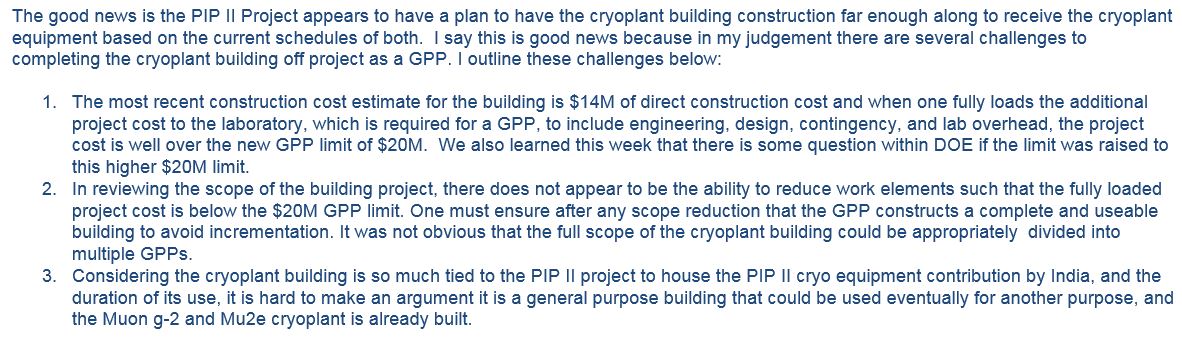 R. Ortgiesen Email, dated 06APR18
5
18 April 2018
S. Dixon | Conventional Facilities
GPP Candidates
Next Steps:
Work with Randy Wielgos (FESS GPP Project Manager) to understand the scope and impact to PIP-II.
MSS Electric Feed to MR
CUB Expansion
KRSS Electric Feed to MR
MR Pond Improvements
ICW to MR Area
Chilled Water Corridor
Booster LCW Upgrade
IB-4 SRF Upgrade
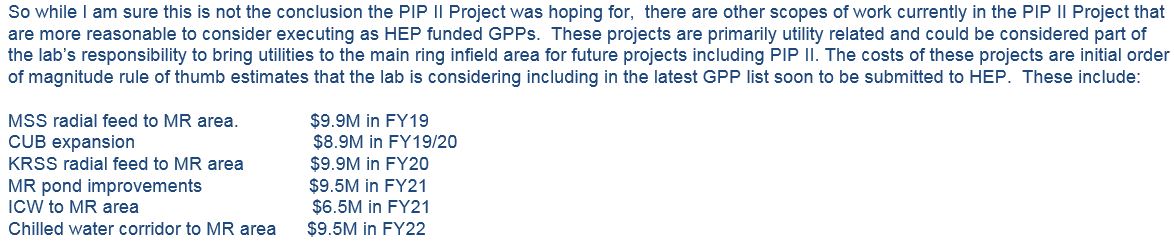 R. Ortgiesen Email, dated 06APR18
6
18 April 2018
S. Dixon | Conventional Facilities
END
7
18 April 2018
S. Dixon | Conventional Facilities